Amending Choreographies
Ivan Lanese
Computer Science Department
University of Bologna/INRIA
Italy
Joint work with Fabrizio Montesi and Gianluigi Zavattaro
Map of the talk
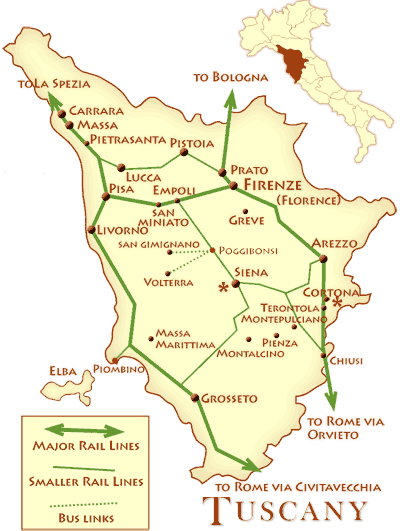 Choreographies
Amending choreographies
Conclusions
Map of the talk
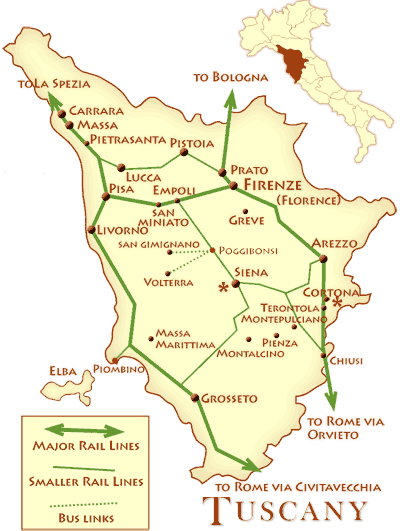 Choreographies
Amending choreographies
Conclusions
Choreographies
Choreography projection
Allows to automatically derive from a choreography the description of the behavior of each participant
Nearer to the implementation
Preserves the semantics: when interacting, the participants behave as specified by the choreography
Participants description
Examples
Well-behaved choreographies
Syntactic conditions ensure choreographies are well-behaved
Conditions depend on
Synchronous or asynchronous semantics
For asynchronous, whether send, receive or both are observed
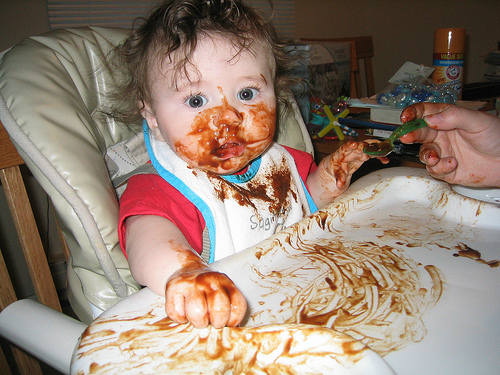 Non well-behaved choreographies
What to do when choreographies are not well-behaved?
We transform them automatically into well-behaved ones
According to the strictest of the conditions
Preserving the intended semantics
Weak traces
Map of the talk
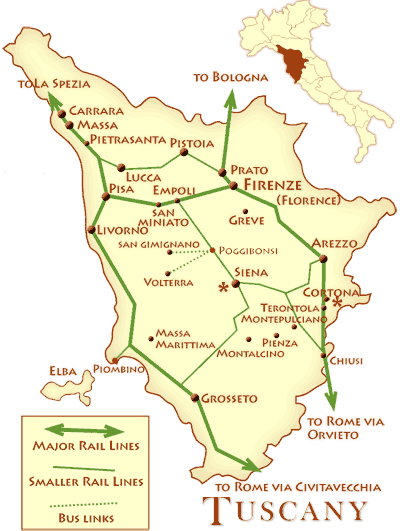 Choreographies
Amending choreographies
Conclusions
Choreography issues
Connectedness for sequence
Two roles do not agree on when the first term of a sequential composition has been completed
Unique points of choice
Two roles do not agree on which branch of a choice has been taken
Causality safety
A send on an operation is not received by the intended target, but by another receiver
Our approach
For each issue we show a pattern for solving it
Preserving weak traces
We compose all the patterns into a unique algorithm solving all the issues
transI and transF
Auxiliary definition needed for the formalization
transI: set of interactions enabled in a term
transF: set of interactions that may be the last one to be executed in the term
Can be defined by structural induction on the term
Connectedness for sequence issue
Connectedness for sequence pattern
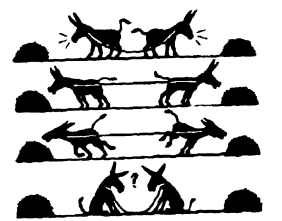 Unique points of choice issue (1)
Unique points of choice issue (2)
Unique points of choice pattern
Causality safety issue
Sequential causality safety issue
Choice causality safety issue
Parallel causality safety
Choreography normal form
Expansion law
Amending choreographies
We can compose the patterns above to transform any choreography into a well-behaved one
Apply the pattern to solve parallel causality issues
Apply the pattern for connectedness for sequence and unique points of choice
Apply the pattern for sequential and choice causality safety
All patterns applied from smallest subterms to largest subterms
Final result
The transformation preserves weak traces and makes the choreography well-behaved
For synchronous semantics
For asynchronous semantics, observing either send, or receive, or both
The projection of a well-behaved choreography preserves traces
The projection of the transformed choreography is weak trace equivalent to the original choreography
Map of the talk
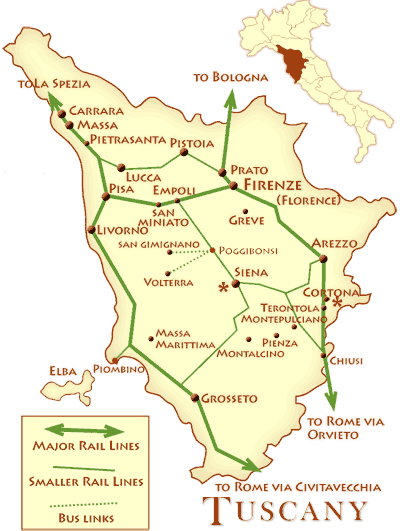 Choreographies
Amending choreographies
Conclusions
Summary
An automatic technique for transforming a given choreography into a projectable one
The transformation preserves weak traces
All patterns but the one for parallel causality safety based on adding auxiliary interactions
The pattern for parallel causality safety reduces the degree of concurrency
Patterns are applied only when and where they are needed
Future work
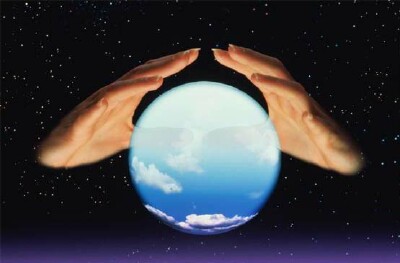 Extend the approach to deal with other features
Recursion
Data
Exploiting choreography amending for choreography composition
Adaptive choreographies
End of talk
Thanks!
Questions?